Equations:

Gravitational potential energy
Elastic potential energy
Kinetic energy
Work done
Power
Power
Specific heat capacity
Energy efficiency
Energy efficiency
Key words:Elastic potential energy
Gravitational potential energy
Gravitational field strength
Energy store
Kinetic energy
Force
Work
Power
Specific heat capacity
Energy transferred
Conduction
Energy dissipation
Radiation
Thermal conductivity
Conservation of energy
Energy efficiency
Insulation
Non-renewable resource
Renewable resource
Blackbody Radiation
Absorption and emmission
P1: Energy
Required Practicals:

Investigating specific heat capacity
Use theories to develop a hypothesis
Evaluate a method and suggest improvements
Perform calculations to support conclusions

Investigating ways of reducing the unwanted energy transfers in a system
Use scientific ideas to make a prediction
Analyse data to identify trends
Evaluate an experimental procedure
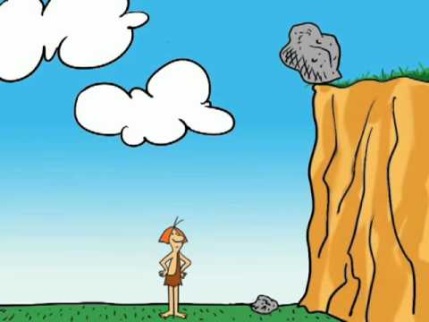 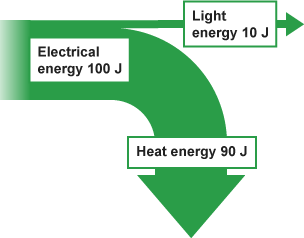 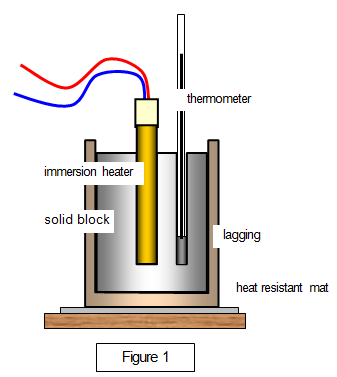 Lessons:
Potential energy
Investigating kinetic energy
Work done and energy transfer
Understanding power
Specific heat capacity
Dissipation of energy
Energy efficiency
Using energy resources
Global energy supplies
Infra-Red Radiation & GW
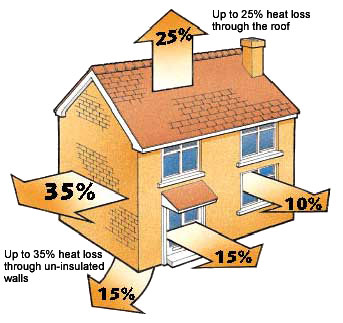 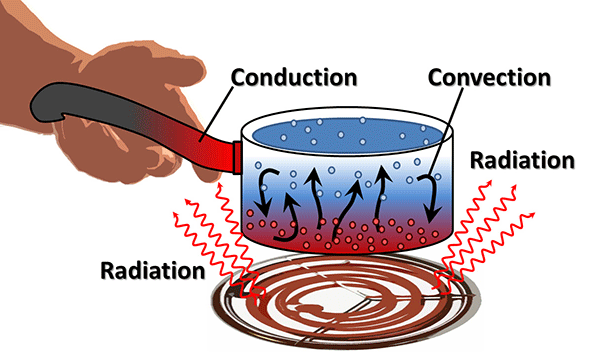 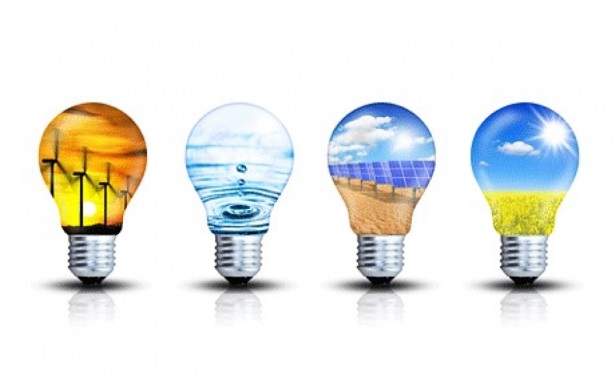 Equations:

charge flow
potential difference
power
power
resistance
energy transferred
energy transferred
Key words:electron
coulomb
parallel
potential difference
resistance
voltmeter
parallel circuit
series circuit
ammeter
equivalent resistance
filament bulb
dependent variable
independent variable
ohmic conductor
current
series
diode
light-dependent resistor (LDR)sensors
thermistor
earth
fuse
live
neutral
National Grid
transformer
power
P2: Electricity
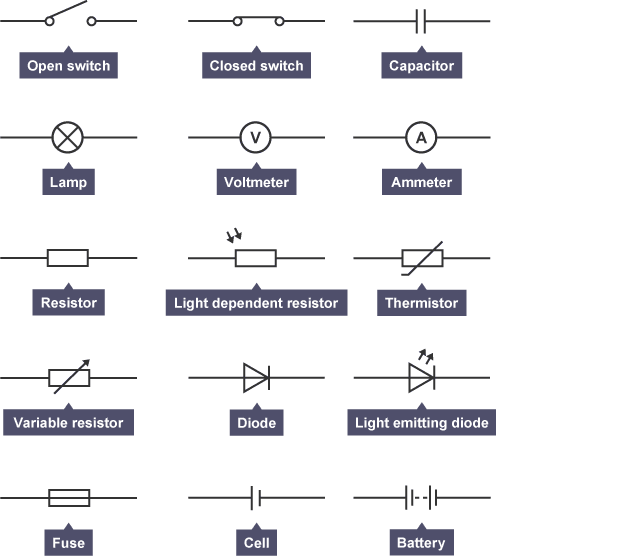 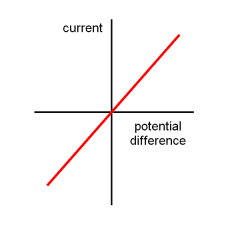 Required Practicals:

Required practical: Investigate, using circuit diagrams to construct circuits, the I–V characteristics of a filament lamp, a diode and a resistor at constant temperature
Understand how an experiment can be designed to test an idea
Evaluate how an experimental procedure can yield more accurate data
Interpret and explain graphs using scientific ideas

Required practical: Use circuit diagrams to set up and check appropriate circuits to investigate the factors affecting the resistance of electrical circuits, including the length of a wire at constant temperature and combinations of resistors in series and parallel
Use a circuit to determine resistance
Gather valid data to use in calculations
Apply the circuit to determine the resistance of combinations of components
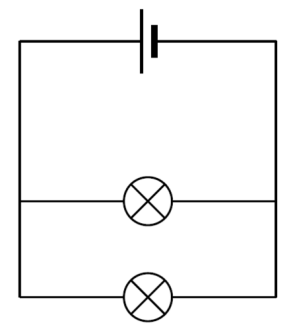 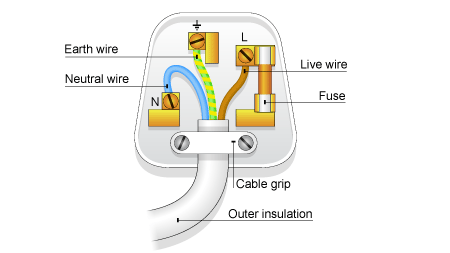 Lessons:

Static Charges
Electric current
Series and parallel circuits
Investigating circuits
Circuit components
Control circuits 
Electricity in the home 
Transmitting electricity 
Power and energy transfers 
Calculating power 
Key concept: What’s the difference between potential difference and current?
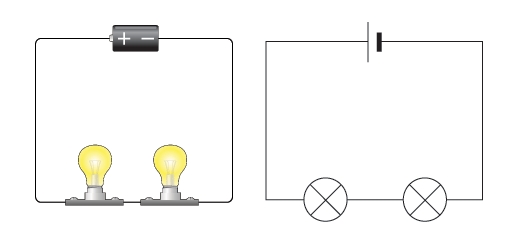 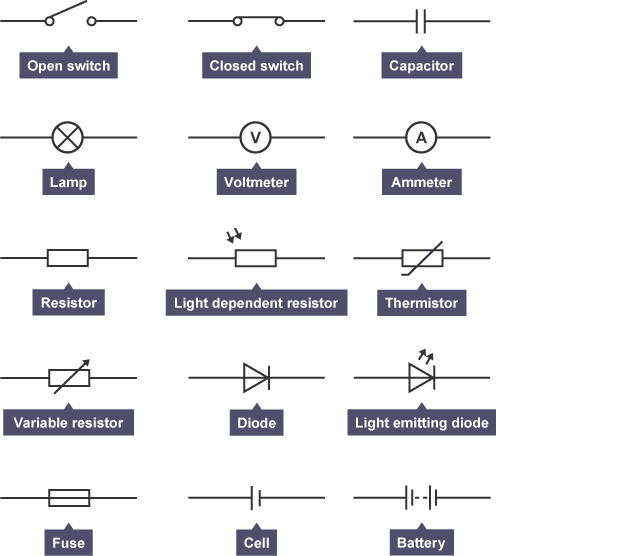 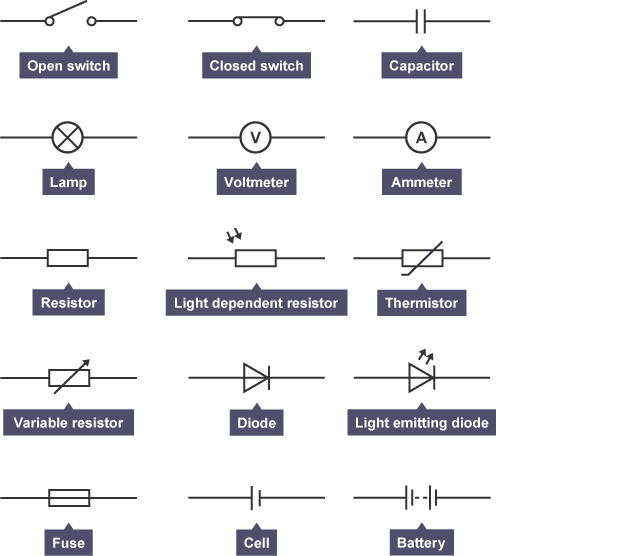 Equations:

Density
Change in thermal energy
Latent Heat (energy for a change of state)
Boyles Law (Pressure-Volume)
Key words:
bonds
density
gas
liquid
particle model
solid
significant figures
resolution
boil
changes of state
condense
conservation of mass
freeze
melt
sublimate
internal energy
specific heat capacity
latent heat
specific latent heat
specific latent heat of fusion
specific latent heat of vaporisation
gas pressure
randomly
fusion
matter
vaporisation
line or curve of best fit
range scale
P3: Particle model of matter
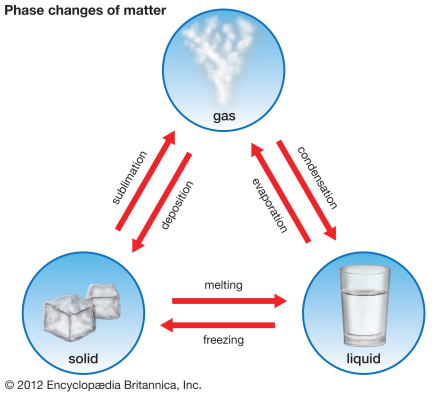 Required Practicals:

To investigate the densities of regular and irregular solid objects and liquids
Interpret observations and data
Use spatial models to solve problems
Plan experiments and devise procedures
Use an appropriate number of significant figures in measurement and calculations
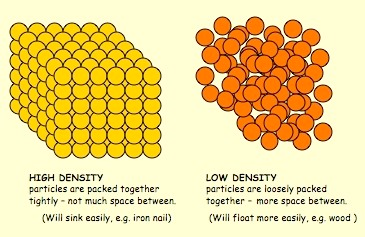 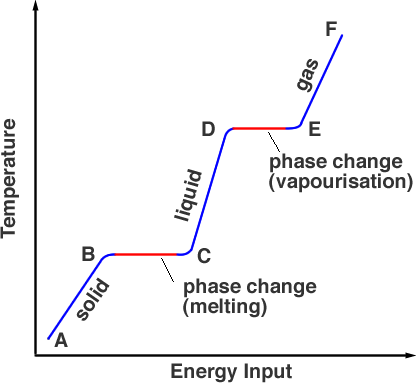 Lessons:

Density
Changes of State
Internal Energy
Specific Heat Capacity
Latent Heat 
Particle Motion in Gases
Gas Pressure and Temperature
Gas Pressure and Volume
Key Concept: Particle Theory and Changes of State
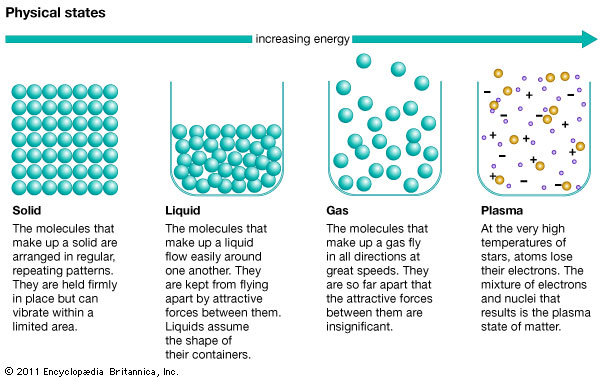 Equations:
None
Key words:atomic number energy level
ionise
isotope
mass number
nucleon
activity
alpha particle
becquerel (Bq)
beta particle
gamma ray
neutron radiation
nuclear radiation
radioisotope
random
alpha decay
beta decay
nuclear equation
half-life
hazard
radioactive contamination
tracer
irradiation
mutation
peer review
atom
electron
neutron
nuclear model
nucleus
plum pudding model
proton
ratio
fission
fusion
P4: Atomic Structure
Required Practicals:
None
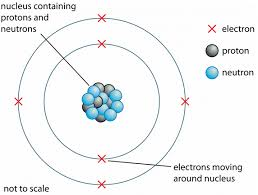 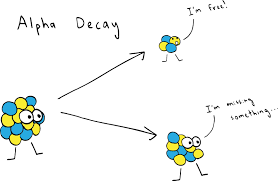 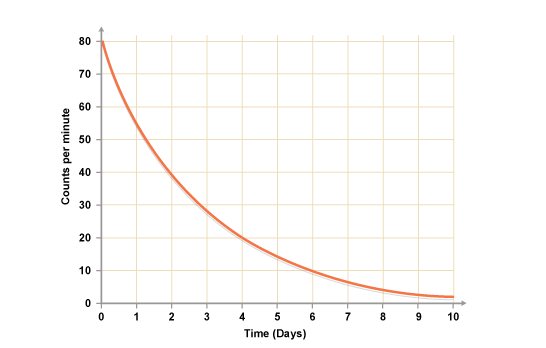 Lessons:
Atomic structure 
Radioactive decay 
Nuclear equations 
Radioactive half-life 
Hazards and uses of radiation 
Irradiation 
Nuclear Radiation in Medicine
Nuclear Fission
Nuclear Fusion
Key concept: Developing ideas for the structure of the atom
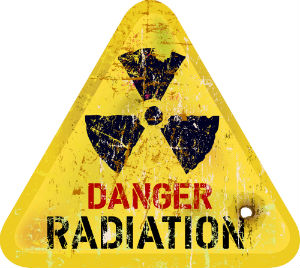 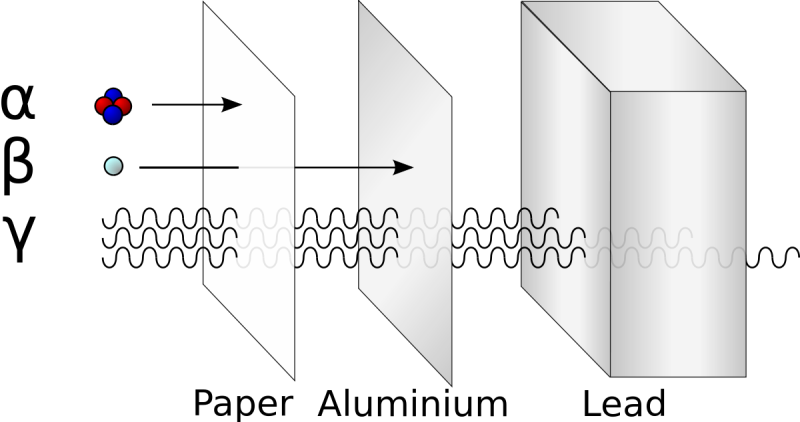 Equations:
Speed
Average speed
Acceleration
Uniform motion
Weight
Resultant force
Work done
Velocity
Pressure (solid)
Pressure  (fluid)
Moment
Extension
Key words:contact force
displacement
newtons (N)non-contact force
scalar
vector
velocity
average speed
distance-time graph
gradient
speed
tangent
acceleration
air resistance ( or drag)
deceleration
displacement
rate of change
sketch graph
velocity-time graph
uniform motion
gravitational field strength
mass
newtonmeter
weight
balanced forces
equilibrium
Newton’s first law
resultant force
balanced forces
components of a force
free-body diagram
resultant force
resolving a force
unbalanced forces gravitational mass
inertia
inertial mass
Newton’s second law
direct proportion
inverse proportion
Newton’s third law
conservation of momentum
crumple zones
momentum
rate of change
braking distance
reaction time
stopping distance
thinking distance
compression 
elastic deformation
elastic potential energy
extension
inelastic deformation
limit of proportionality
linear
non-linear
spring constant
anomaly
mean
velocity
estimate
order of magnitude
round
density
upthrust
P5: Forces
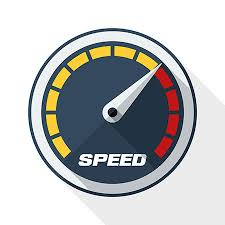 Required Practicals:

Required practical: Investigating the acceleration of an object
Plan an investigation to explore an idea.
Analyse results to identify patterns and draw conclusions.
Compare results with scientific theory.

Required practical: Investigate the relationship between force and the extension of a spring
Interpret readings to show patterns and trends.
Interpret graphs to form conclusions.
Apply the equation for a straight line to the graph.
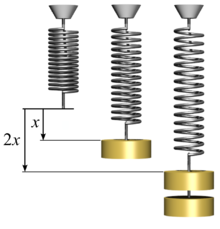 Lessons:
Forces 
Speed 
Acceleration 
Velocity-time graphs 
Calculations of motion 
Heavy or massive? 
Forces and motion 
Resultant forces 
Forces and acceleration 
Newton’s third law 
Momentum 
Keeping safe on the road 
Forces and energy in springs 
Moments
Momentum, Conservation of Momentum and Safety
Forces and Pressure
Key concept: Forces and acceleration
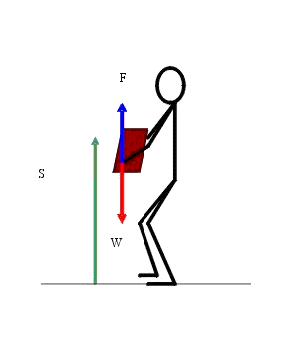 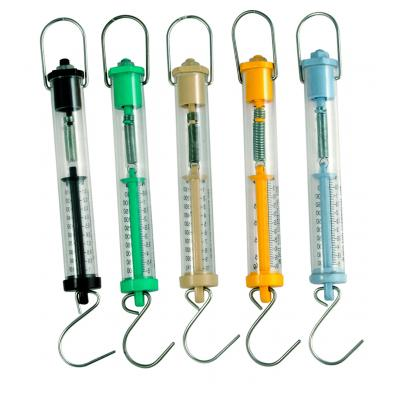 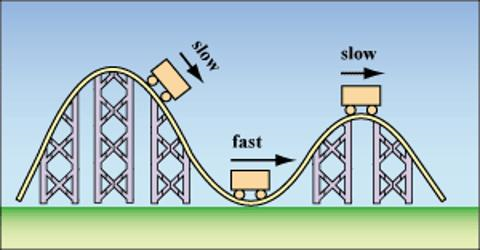 Key words:amplitude
frequency
hertz
time period
wavelength
compression
longitudinal wave
rarefaction
transverse wave
absorb
amplitude
energy transfer
vibration
echo
echo sounding
speed
absorption
normal
ray diagram
reflection
refraction
transmission
electromagnetic waves
electromagnetic spectrum
longitudinal wave
transverse wave
visible spectrum
wavefront
gamma ray
radiation dose
tracer
X-ray
infrared radiation
ultraviolet radiation
emission
radiation
microwaves
radio waves
receiver
satellite
transmitter
proportional
pitch
high-frequency sound
s-waves
p-waves
s-wave shadow
loudness
P6: Waves
Equations:

Wave speed
Speed
Magnification
Required Practicals:

Required practical: Measuring the wavelength, frequency and speed of waves in a ripple tank and waves in a solid
Develop techniques for making observations of waves.
Select suitable apparatus to measure frequency and wavelength.
Use data to answer questions.

Required practical: Investigate how the amount of infrared radiation absorbed or radiated by a surface depends on the nature of that surface
Explain reasons for the equipment used to carry out an investigation.
Explain the rationale for carrying out an investigation.
Apply ideas from an investigation to a range of practical contexts.
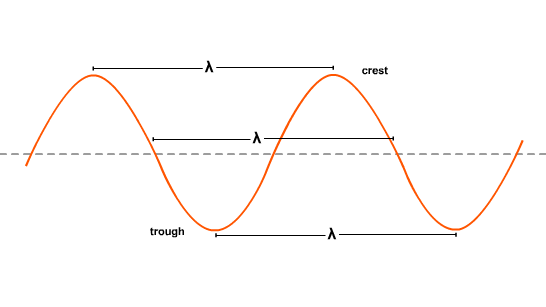 Lessons:
Describing waves 
Transverse and longitudinal waves
Key concept: Transferring energy or information by waves
Measuring wave speeds 
Reflection and refraction of waves
The electromagnetic spectrum 
Reflection, refraction and wave fronts
Gamma rays and X-rays 
Ultraviolet and infrared radiation
Microwaves 
Radio and microwave communication
Sound
Ultrasound
Seismic Waves
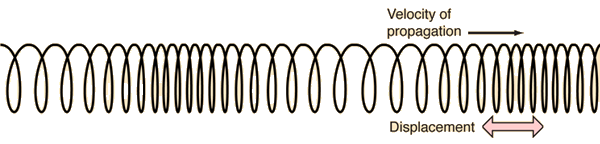 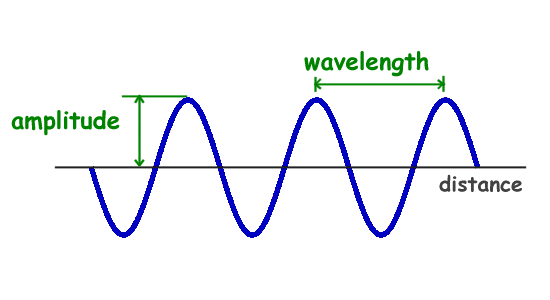 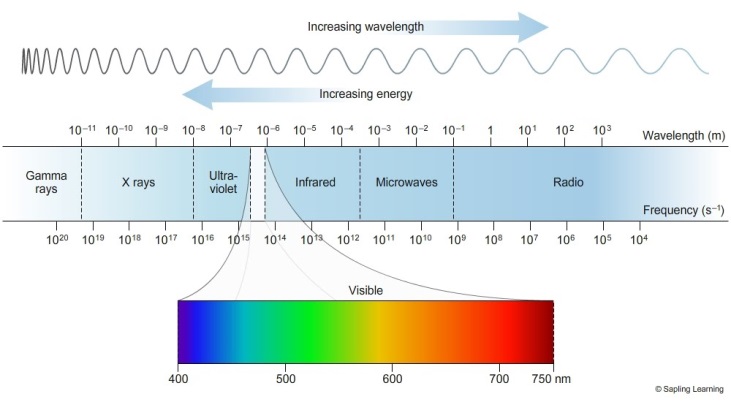 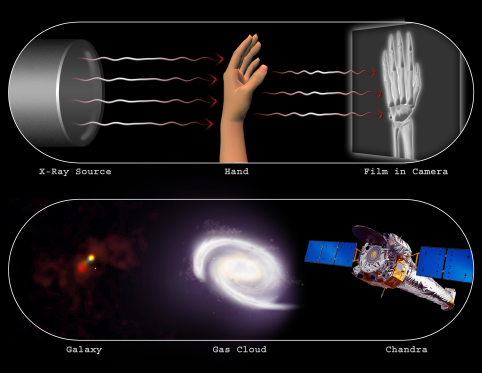 Key words:normal
angle of incidence
angle  of refraction
virtual image
specular reflection
diffuse reflection
refraction
angle of refraction
boundary
prism
light
colour
opaque
transparent
translucent
absorption
wavelength
convex lens
concave lens
converging lens
diverging lens
principle focus
principle axis
magnifying glass
focal lens
real image
magnification
image height
object height
ray diagrams
P6a: Light
Equations:

reflection
refraction
magnification
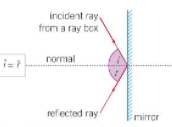 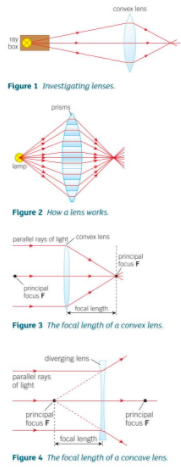 Required Practicals:

Light Experiments
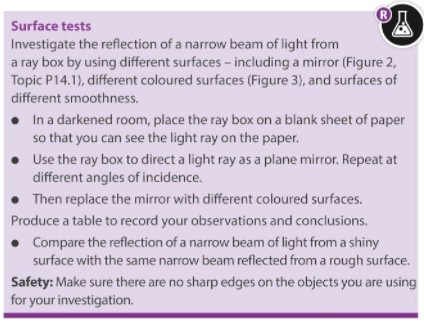 Lessons:
Reflection
Refraction
Colour
Lenses
Ray Diagrams
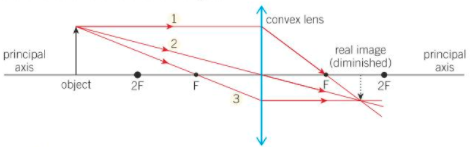 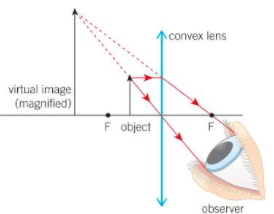 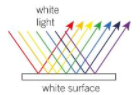 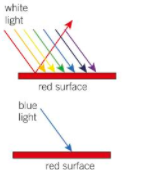 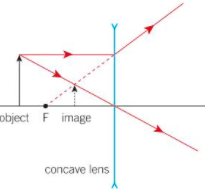 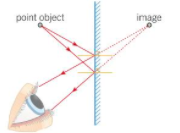 Equations:
Force on a conductor in a magnetic field
Transformer Turns
Key words:attract
induced magnet
magnetic field
permanent magnet
poles
repel
Earth’s magnetic field
Flemming’s left-hand rule
motor effect
solenoid
magnetic flux density
tesla (T)
split-ring commutator
induced potential difference
electromagnet
temporary magnet
iron core
ring commutator
induced magnetic field
P7: Electromagnetism
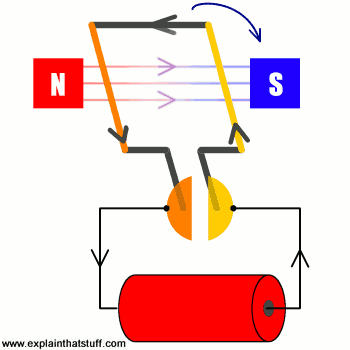 Required Practicals:
None
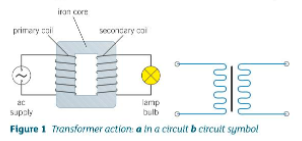 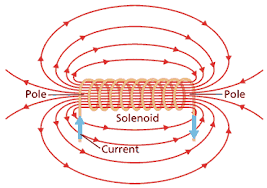 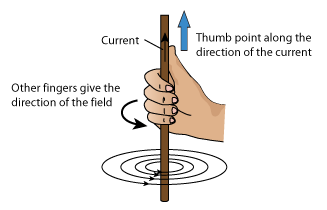 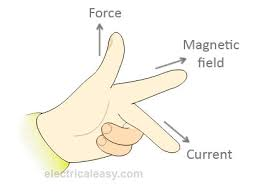 Lessons:
Magnetism and magnetic forces
Compasses and magnetic fields
The magnetic effect of a solenoid
Electromagnetism and its uses
Calculating the force on a conductor
Electric motors 
Generators
Transformers
Key concept: The link between electricity and magnetism
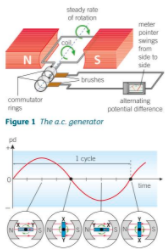 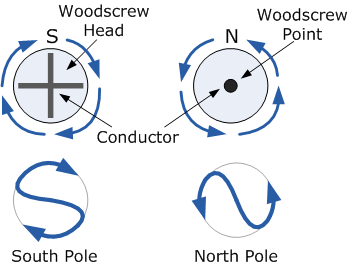 Equations:
NONE
Key words:protostar
main sequence
gas/dust clouds
gravitational attraction
stable star
solar system
red giant
white dwarf
black dwarf
red supergiant
supernova
elements
fusion
neutron star
black hole
circular orbits
artificial satellites
communication satellites
gravity
geostationary satellites 
polar satellites
Hubble
red-shift
light spectra
cosmic microwave background radiation (CMBR)
big bang
dark matter
big yawn
big crunch
P8: Space
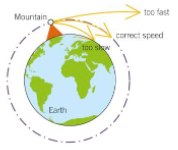 Required Practicals:
None
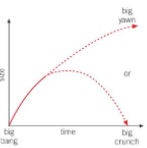 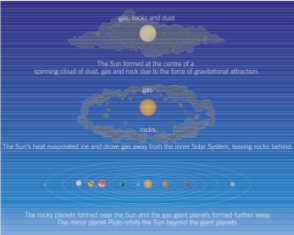 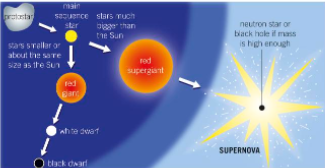 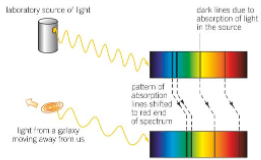 Lessons:
Formation of the Solar System
Life cycle of a Star
Planets, satellites and orbits
Expanding Universe
Big Bang 
Future Universe